FDE 101                                  BASIC CONCEPTS IN FOOD ENGINEERING
Instructor
Res. Assist. Dr. Eda Demirok Soncu
E-mail: edemirok@eng.ankara.edu.tr
Phone: +90312 203 3300 (3639 ext.)
2
Learning objectives
An ability to learn food components and their effects on food properties and quality

An ability to understand unit operations in food engineering for food production

An ability to apply food preservation techniques by predicting and determining the spoilage

An ability to have a knowledge on food safety and quality
FDE 101-BCFE
25.09.2018
3
Course outline
Introduction to food engineering (1 week)
Food components and quality (4 weeks)
Food processing techniques (2 weeks)
Midterm exam (8th week)
Food processing techniques (1 weeks)
Food biodeterioration and methods of prevention   (2 weeks)
Food packaging (1 week)
Food additives and preservations (2 weeks)
Food safety (1 week)
Final exam (15th week)
FDE 101-BCFE
25.09.2018
4
Additional activities
Homeworks (maximum three pages )

Short presentations (maximum 15 minutes)
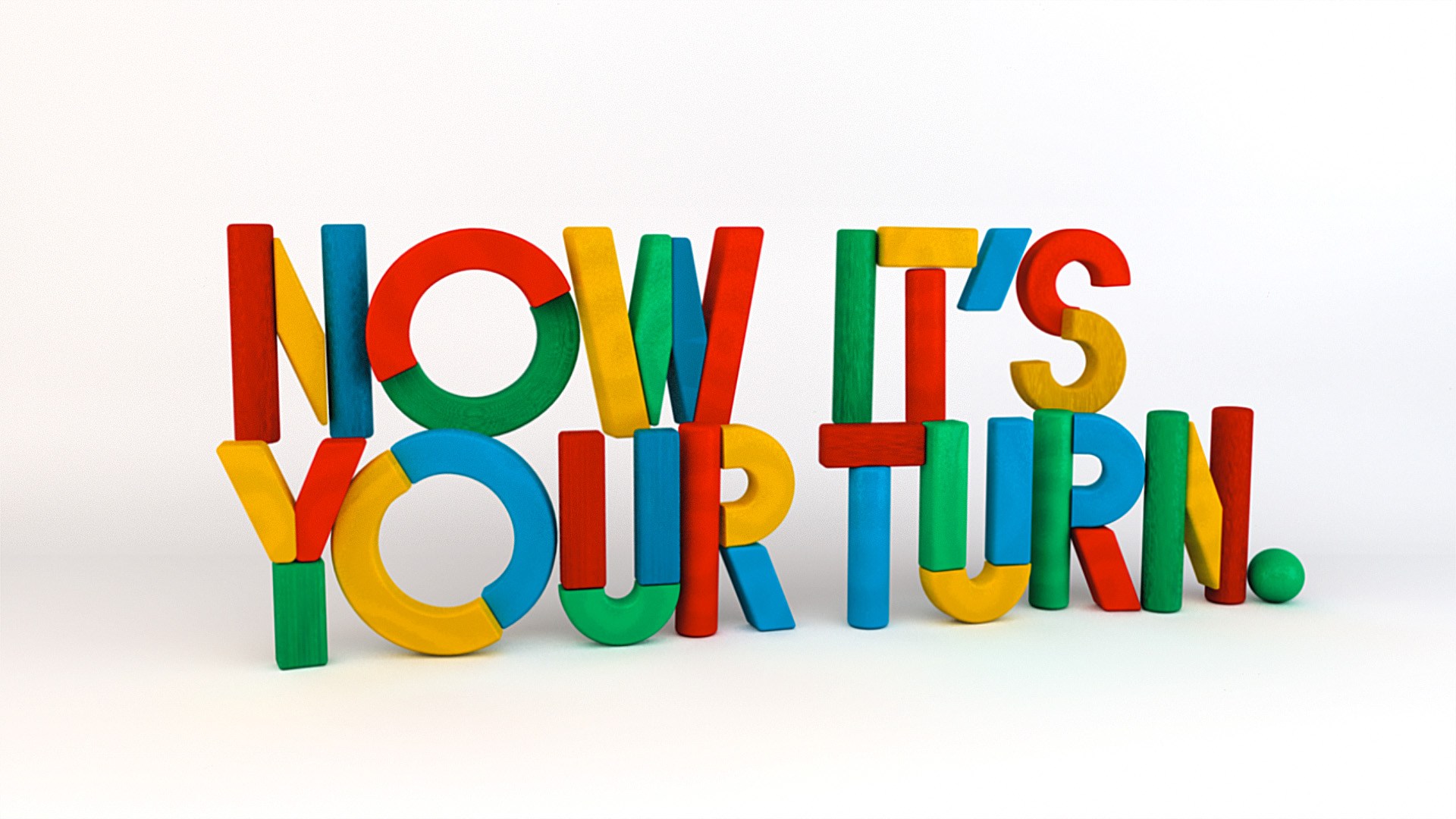 FDE 101-BCFE
25.09.2018
5
Main references
Singh, R.P. and Heldman, D.R. (2008) Introduction to food engineering. (4th ed.) Academic Press, California, USA.
deMan, J.M. (1999) Principles of food chemistry. (3rd ed.) An aspen publication, Maryland, USA.
Sikorski, Z.E. and Piotrowska, B. (2007) Food components and quality (chapter 1) In Chemical and functional properties of food components. (3rd ed.) CRC Press Taylor & Francis Group, Florida, USA.
Brennan, J.G. (2006) Food processing handbook. WILEY-VCH Verlag GmbH & Co. KGaA, Weinheim, Germany.
Ortega-Rivas, E. (2010) Processing effects on safety and quality of foods. CRC Press Taylor & Francis Group, Florida, USA.
Coles, R., McDowell, D. and Kirwan M.J. (2003) Food Packaging Technology. CRC Press Blackwell Publishing, Florida, USA.
FDE 101-BCFE
25.09.2018
6
Definition of engineering
the application of science and mathematics by which the properties of matter and the sources of energy in nature are made useful to people

the design and manufacture of complex products

the creative application of science, mathematical methods, and empirical evidence to the innovation, design, construction, operation and maintenance of structures, machines, materials, devices, systems, processes, and organizations
FDE 101-BCFE
25.09.2018
7
Definition of engineering
According to “The Accreditation Board for Engineering and Technology (ABET)”

“the profession in which a knowledge of the mathematical and natural sciences gained by study, experience, and practice is applied with judgment to develop ways to utilize, economically, the materials and forces of nature for the benefit of mankind”
FDE 101-BCFE
25.09.2018
8
Definition of food engineering
A multidisciplinary field of applied physical sciences which combines science, microbiology, and engineering education for food and related industries
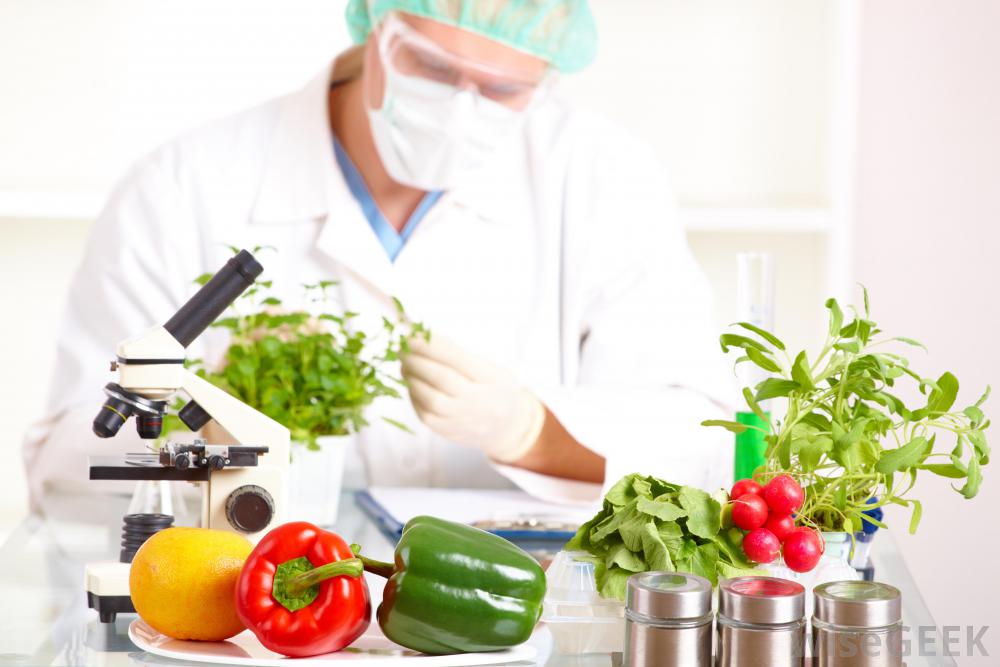 FDE 101-BCFE
25.09.2018
9
Sub-disciplines related with food engineering
Microbiology
Food technology
Engineering
Food Engineering
Statistics
Food Science
Nutrition
Chemistry
Pyhsics
Biochemistry
FDE 101-BCFE
25.09.2018
10
Who is food engineer?
A qualified person who is involved in food production, preservation, packaging, distribution and storage to provide nutritive, tasty, safe and premium quality foods to the World

In order to achieve this goal, food engineer must be knowledgeable about

factors which cause microbiological, physical and chemical food deterioration
factors that affect food quality and safety
the effects of particular processing methods on food properties
optimization of food processes to reduce the cost and increase the sales
the determination of packaging material, which is suitable to protect food quality and extend shelf life,
methods on food preservation during storage and distribution
new product design and development for special consumers
FDE 101-BCFE
25.09.2018
11
Where can food engineers work?
Food engineers can work as a manager, controller, scientist, officer, microbiologist or nutritionist in options given below:
 
Food/beverage processors
Ingredient manufacturer/supplier
Processing equipment manufacturer/supplier
Packaging manufacturer/supplier
Universities/Research institutes
Food retailer/food service
Government
Food laboratories (private/government)
Private food research facilities
Scientific/trade organizations
FDE 101-BCFE
25.09.2018
12
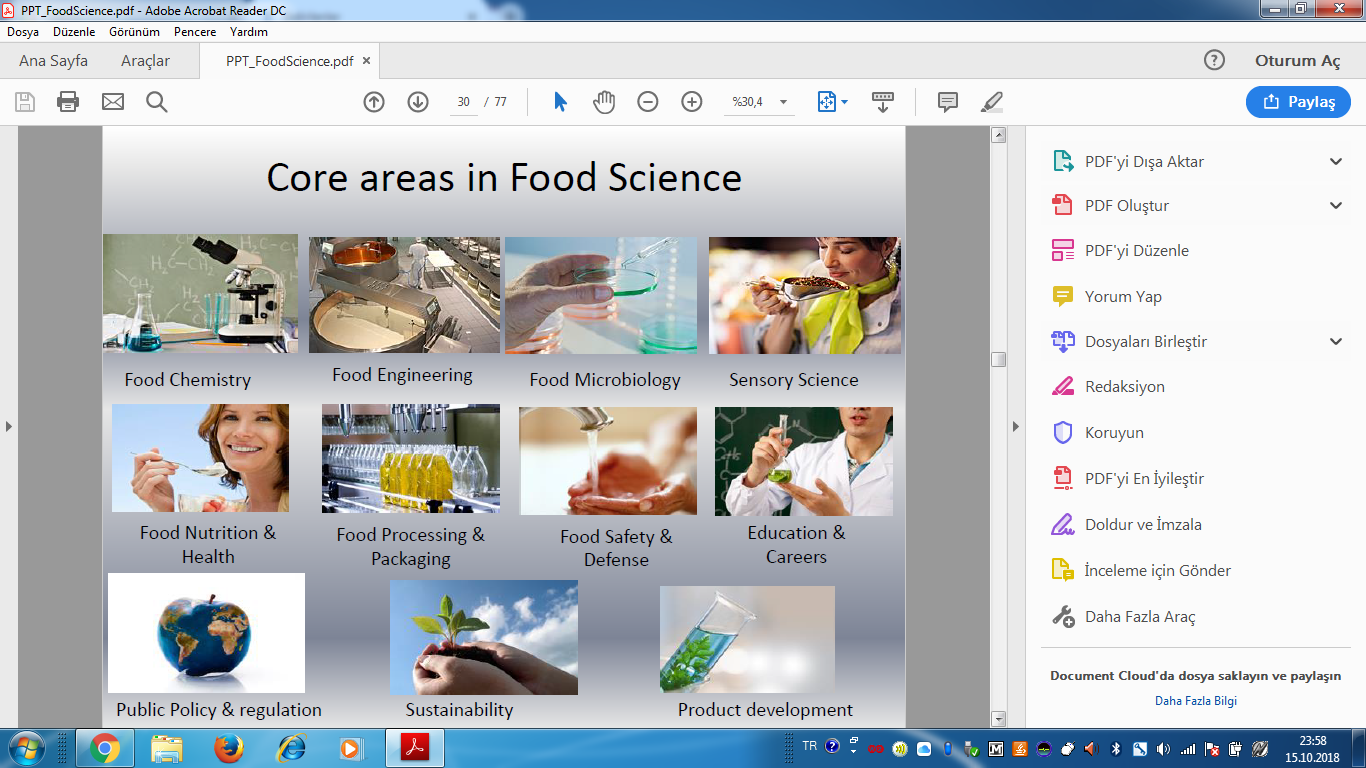 FDE 101-BCFE
26.09.2018
13
Research areas in food engineering
FDE 101-BCFE
25.09.2018